Case 1: A wrinkly woman
Sophia Kalem – Kim Dehling
Medical Findings
The patient has dry, thin, wrinkled skin, making her look much older than her actual age (33). Subcutaneous fat layer thinned out. Low muscle tone. Hair, nails and teeth normal. Cardiovascular evaluation by echocardiography revealed mitral valve prolapse and diffuse changes in myocardium. Ophthalmologic examination demonstrated exotropia and myopic astigmatism of both eyes. Intelligence normal. No family history of similar conditions.

high-yield findings
dry, thin, wrinkled skin  older than her actual age
low muscle tone
mitral valve prolapse, diffuse changes in myocardium
exotropia & myotic astigmatism
intelligence normal
no family history
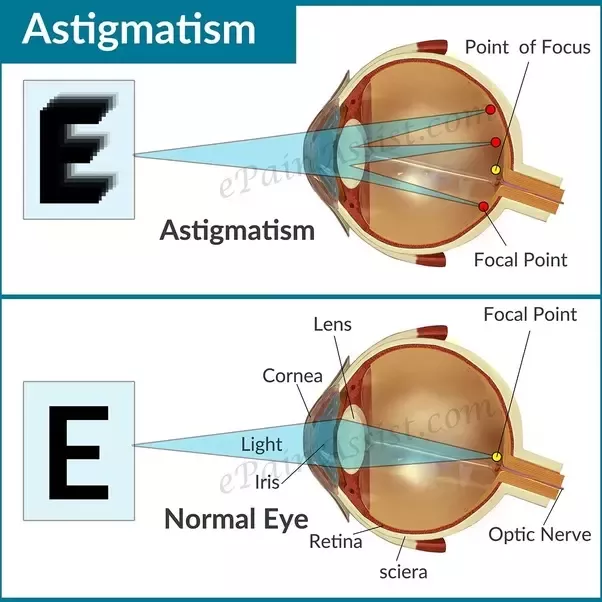 Search
Total Variants: 15668
Filters used
remove common (5022)
remove silent (4978)
exonic only (600)
de novo only (43)
Selection
Selection
Result
most probably Cutis Laxa due to prominent signs 
knock-out criteria: neurodegenerative disease
Cutis Laxa:			Ehler-Danlos:
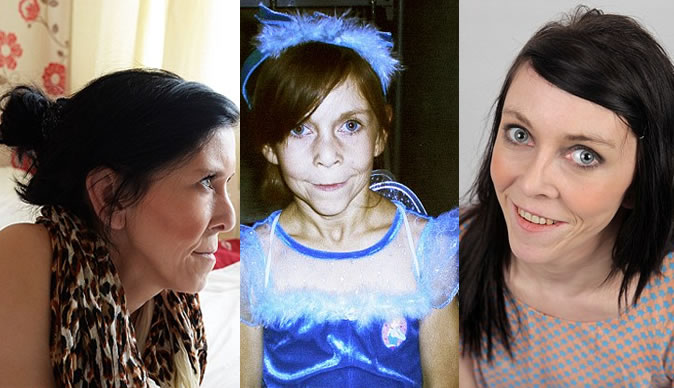 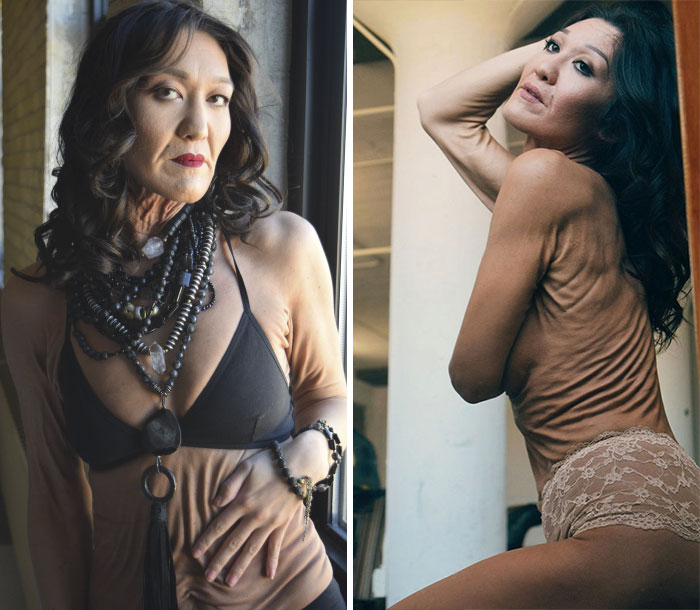